Webinar 2 Brain Injury and the Criminal Justice System
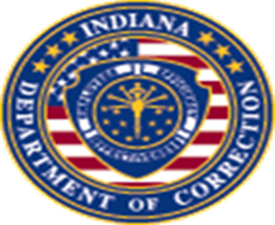 These webinars were developed because as many as 60-70% of people who are in prison have had a brain injury, and the brain injury may have a lot to do with how they ended up in prison. We need to understand brain injury so that we can better help them adjust in prison and stay out of prison once they are released.
What are the Main Points of this Webinar?
TBI is a serious risk factor for committing a crime 
Brain Injury impairs judgment, impulse control and mood regulation that lead to criminal behavior
Prisoners with brain injury have a harder time adjusting to prison
Frontal lobe damage affects behavior that looks like some psychiatric illnesses
Prevalence of Brain Injury Among Offenders
8.5% of people in the community have had a brain injury.
60% of people who have committed an offense have had a brain injury.
You are 7 times more likely to commit an offense if you have had a brain injury.
The Risk of Committing an Offense Gets Worse over Time
7% of survivors of severe TBI have had legal involvement within 1 year after injury.
24% of subjects with TBI had committed crimes leading to arrests within a 2-year period.
By 5 years after injury, 31% had legal involvement.
The Brain Injury Proceeds the Criminal Offense:
83% reported sustaining a TBI before their initial involvement with the criminal-justice system
TBI is a Significant Risk Factor for Incarceration!
Brain Injury +
Add the following to Brain Injury, and now you get even more RISK! 
Drugs and alcohol
Psychiatric problems
Family criminality
Problems in school
Criminal Behavior
Is driven by multiple factors (biological, social, psychological)
Brain Injury is a significant risk factor for incarceration even in people with no previous criminal history.
Brain injury + other risk factors represents an even greater risk factor for criminal behavior.
Brain Injury and Prison Adjustment
Inmates with Brain Injury have:
higher rates of infraction while in custody
Higher levels of reoffending
Commit more violent crimes
So why are people with brain injury more at risk for criminal behavior?
Frontal Lobe Function
Frontal lobes are the largest in the human brain.
Frontal lobes don’t fully develop until the early 20’s.
The functions of the frontal lobes are the most complex but the most important to succeed in life.
Frontal Lobe Functions
The overall job of the frontal lobes is to make our behavior adaptive according to:
What the situation is, 
What we have learned from the past, and
What our goals are.
Specific Functions include:
Organization and problem-solving
Initiative and motivation
Judgment
Impulse control
Social behavior
Effects of Frontal Lobe Damage
The person’s behavior does not:
Fit the situation
Isn’t what they know they should do or want to do
Isn’t consistent with their goals
Specific problems can be: 
Makes poor decisions 
Can’t get started on tasks
Doesn’t stay focused or on track
Impulsively says and does things
Moods are more intense and change more quickly
Misdiagnosis in Brain Injury
Because frontal lobe injury affects behavior (not physical functions you can see, like moving an arm) many offenders with brain damage are diagnosed with psychiatric diagnoses, especially bipolar disorder, but also depression, anxiety and psychosis NOS (not otherwise specified)
What are the Main Points?
TBI is a serious risk factor for committing a crime. 
Brain Injury impairs judgment, impulse control and mood regulation that lead to criminal behavior.
Prisoners with brain injury have a harder time adjusting to prison.
Frontal lobe damage affects behavior that looks like some psychiatric illnesses.
In The Next Three Webinars, We Will Address:
How does brain injury affect prison adjustment, and
How to manage it.
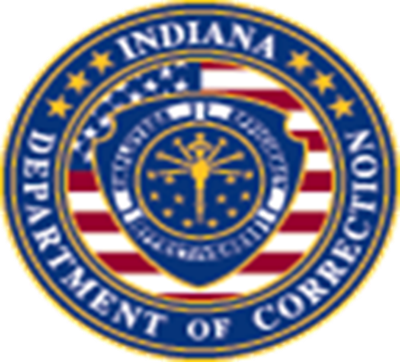 This presentation is funded - in part - by US Department of Health & Human Services, Health Resources and Services Administration Maternal and Child Health Bureau Traumatic Brain Injury Implementation Partnership GrantGrant Number H21MC26914And with funding from theRehabilitation Hospital of Indiana Foundation
18